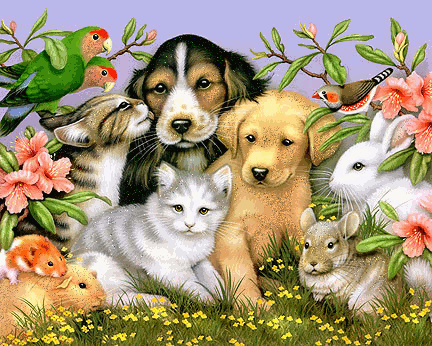 Домашние животные
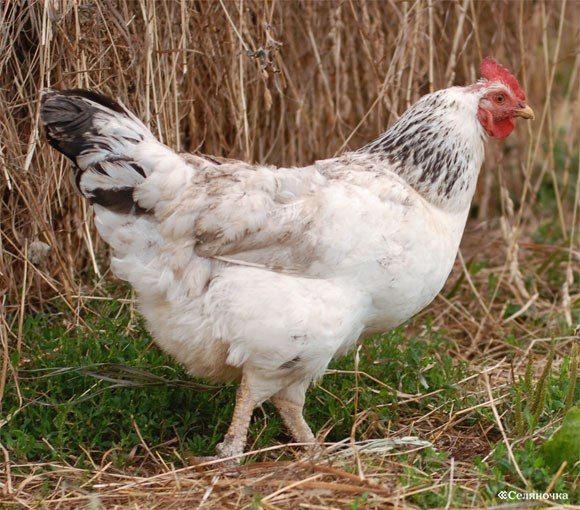 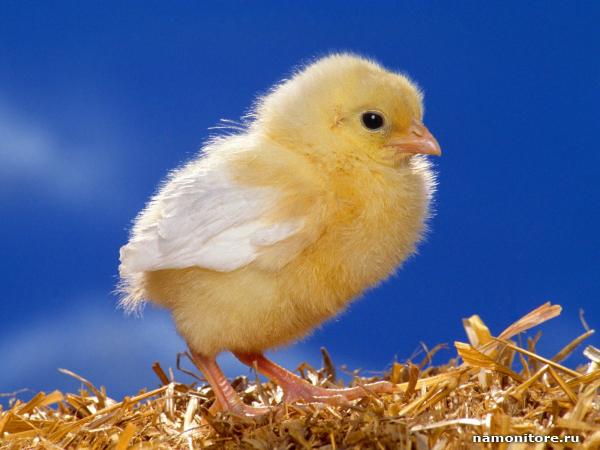 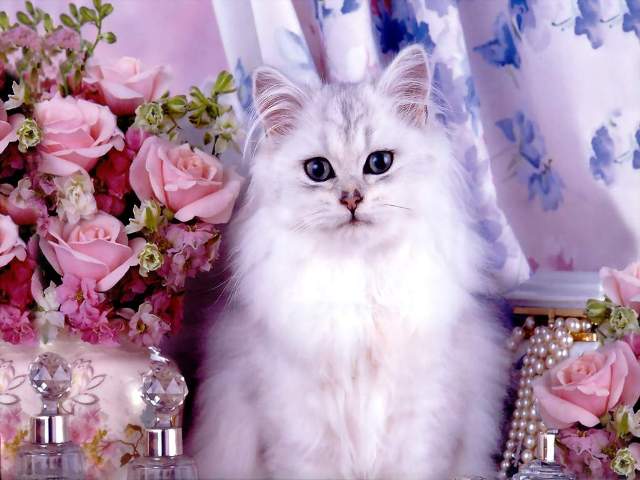 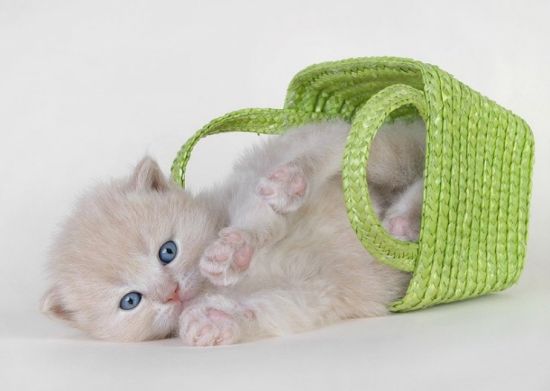 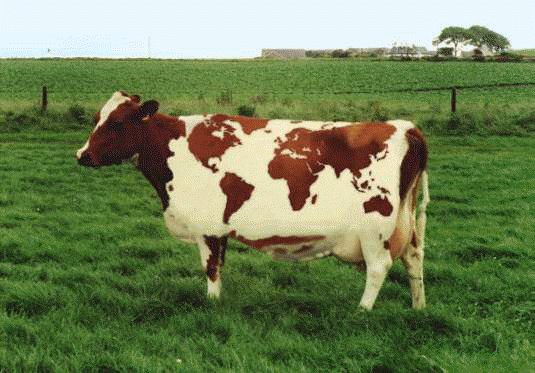 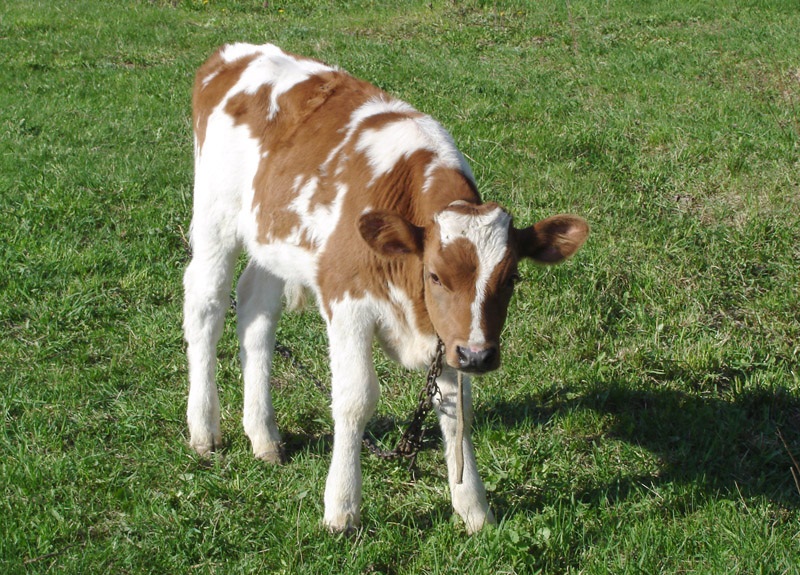 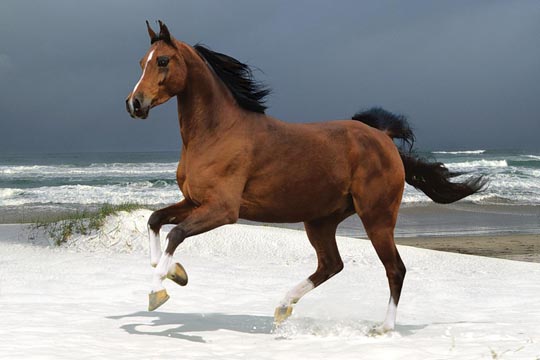 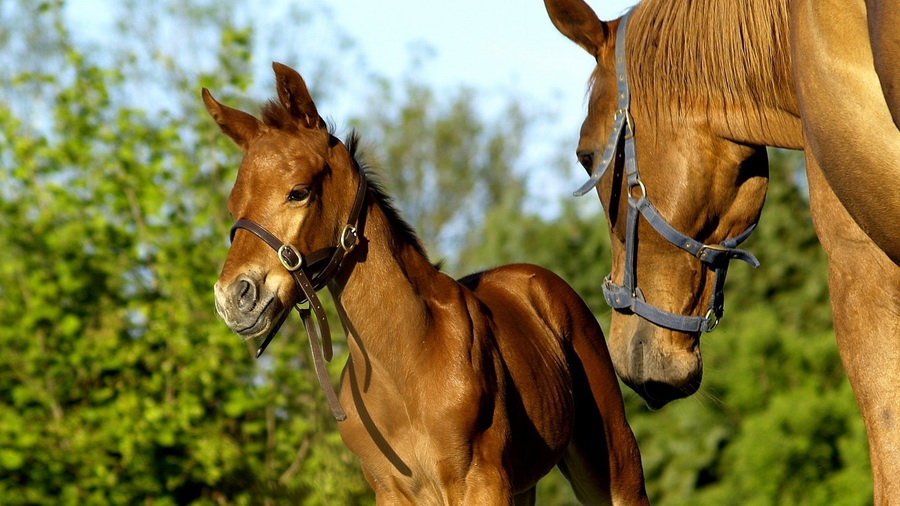 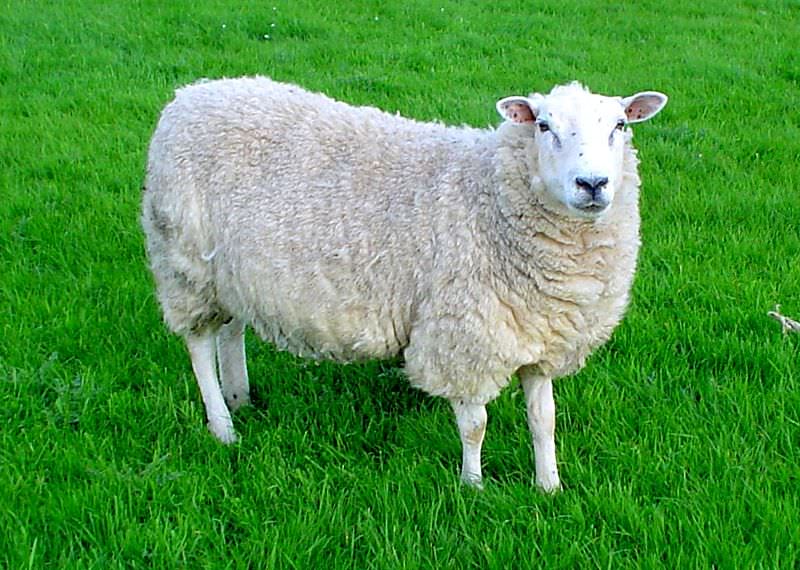 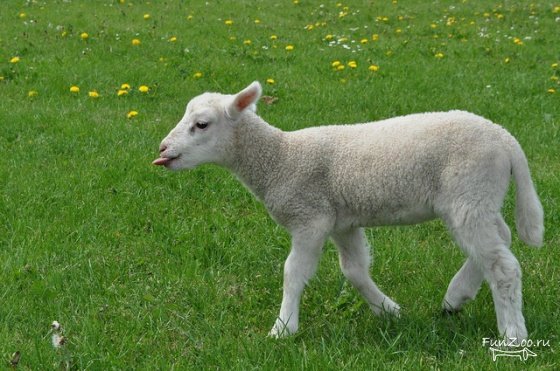